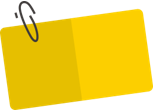 الدرس الرابع
إعدادات نظام التشغيل الأساسية
إعداد : أ.عبير الغريب
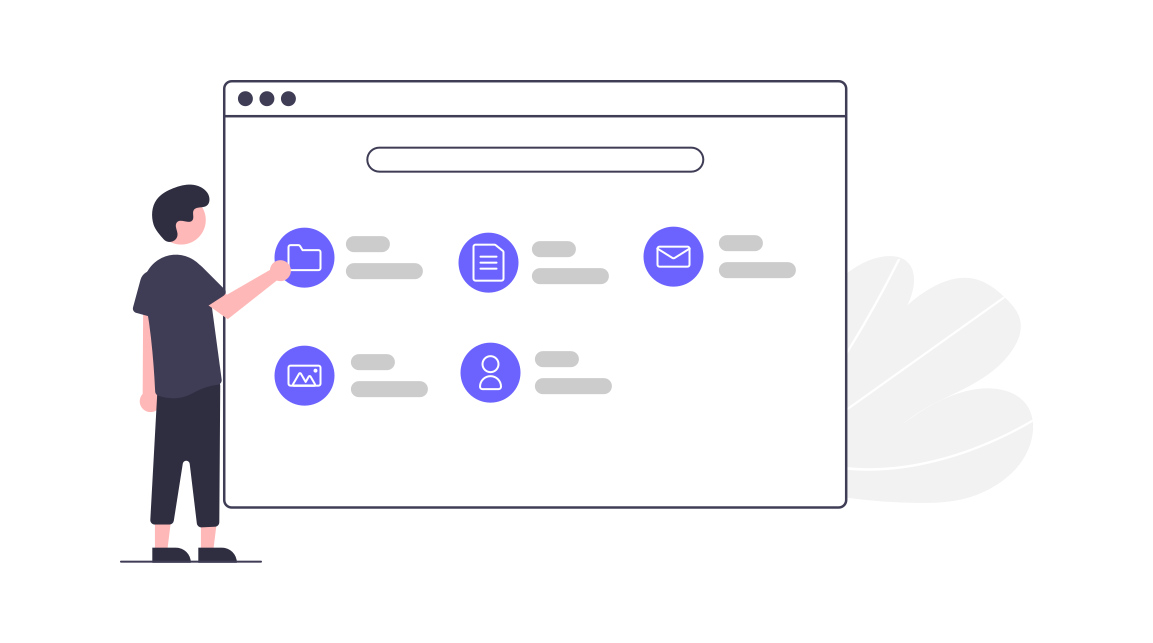 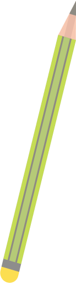 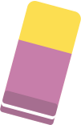 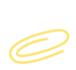 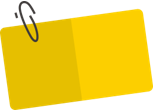 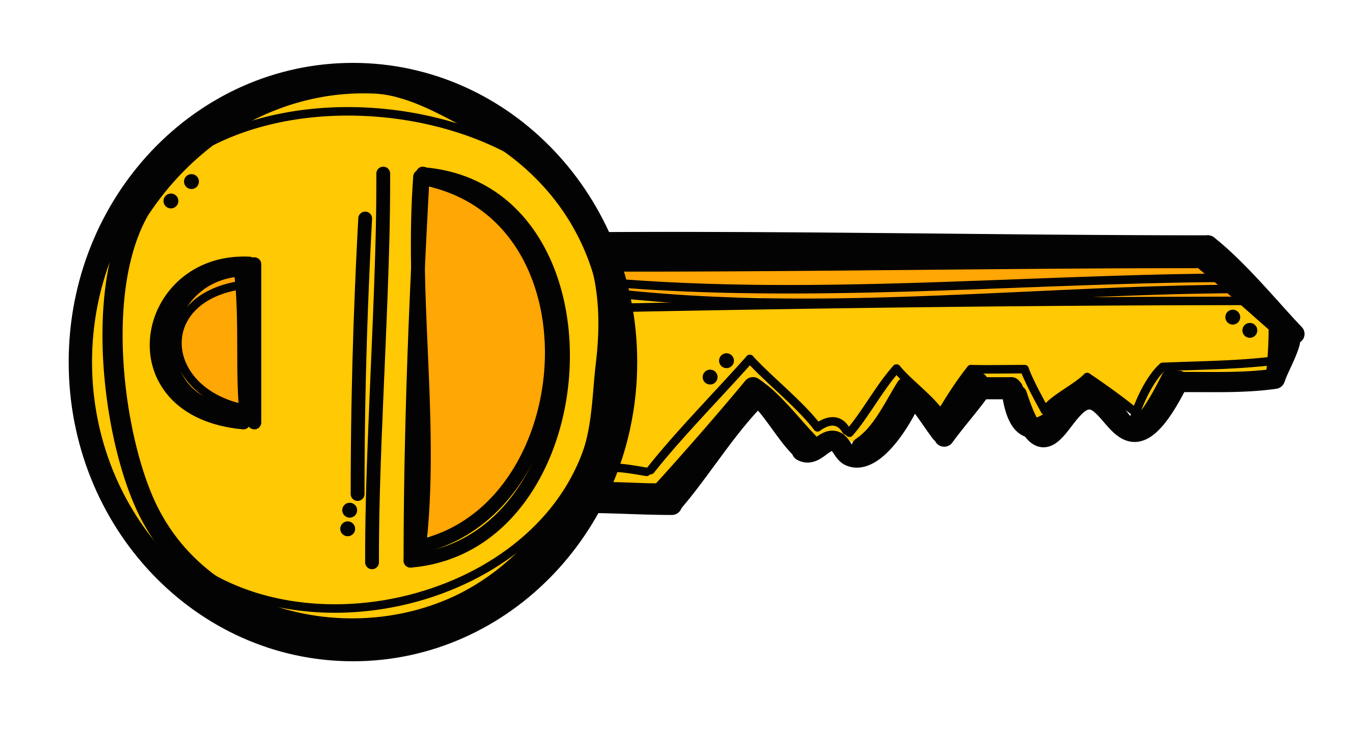 الدرس السابق
استراتيجية القفل والمفتاح
ما لحدث عند حذف ملف الى سلة المهملات ؟
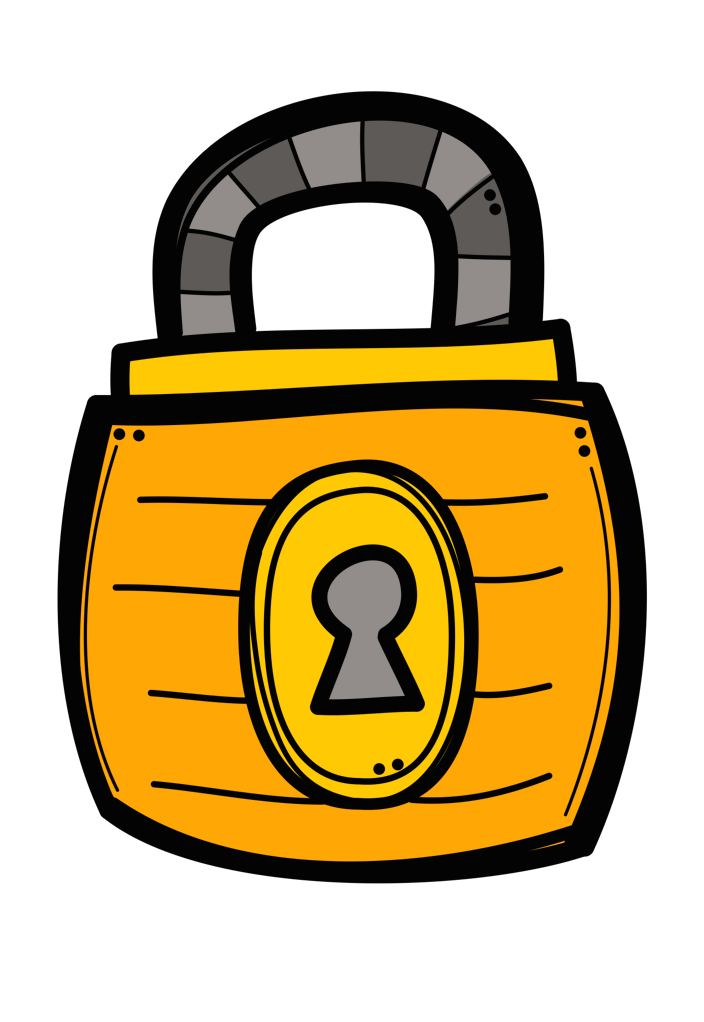 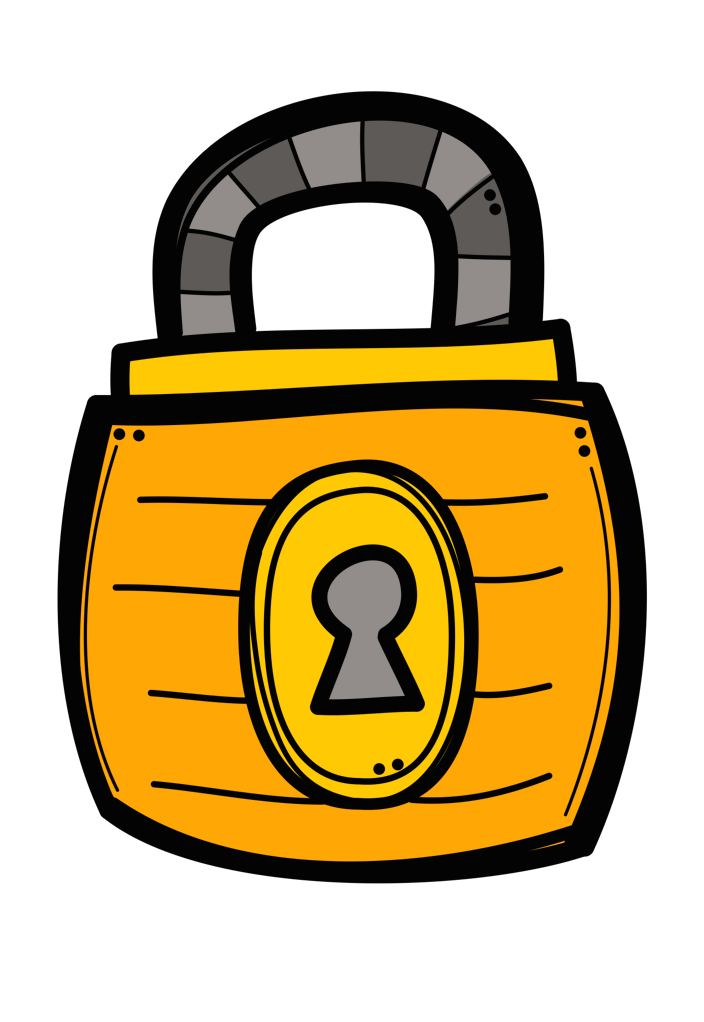 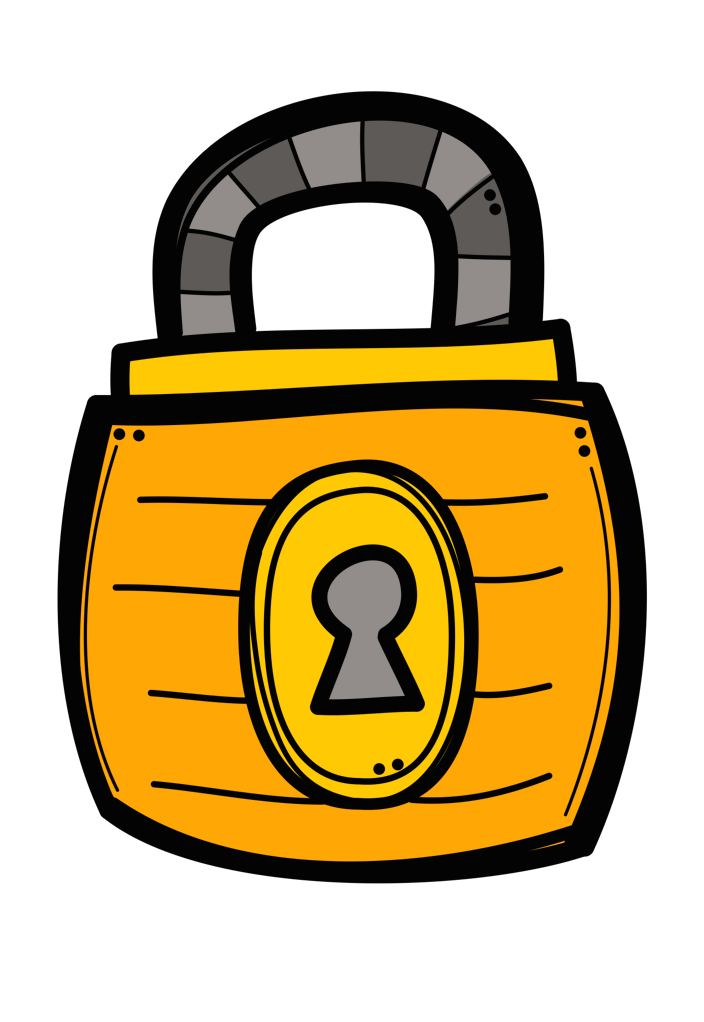 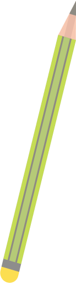 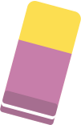 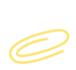 لا يمكن استرجاعه
يمكن استرجاعه
يفقد المحتويات بداخله
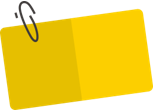 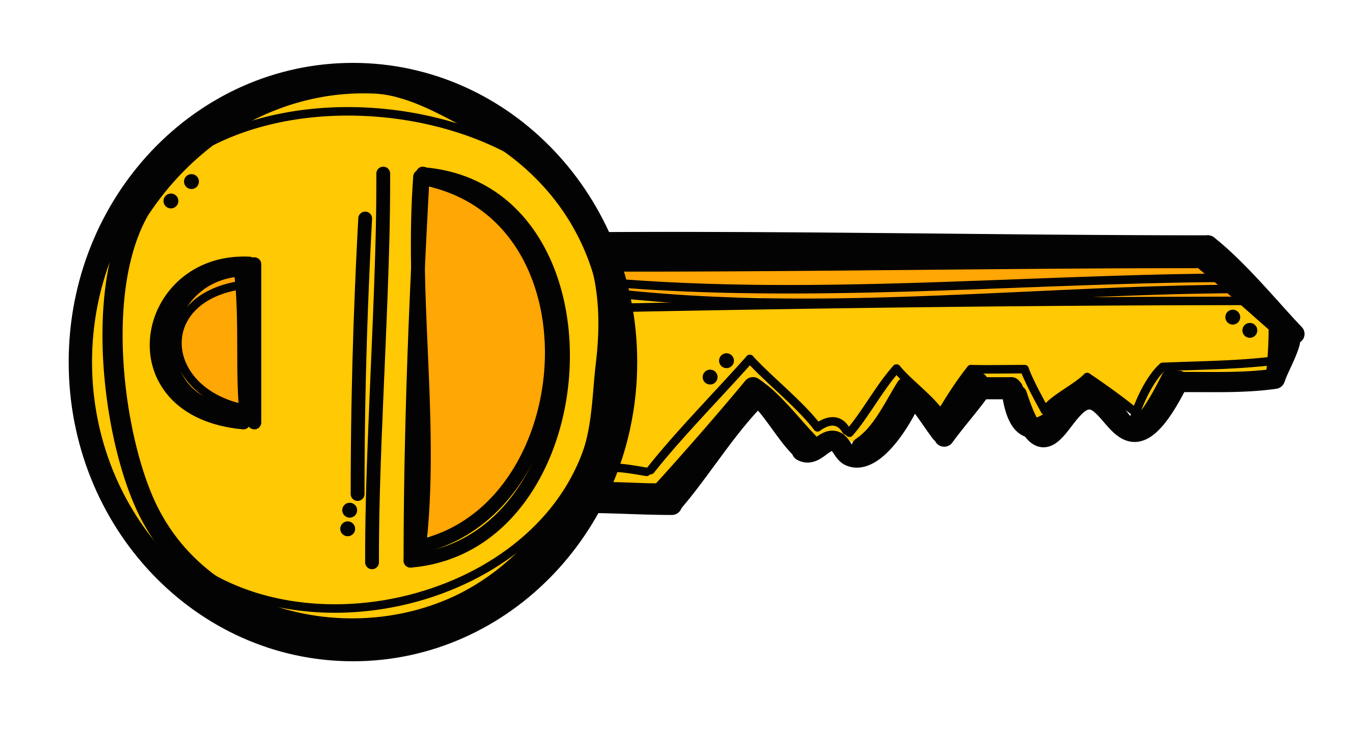 الدرس السابق
استراتيجية القفل والمفتاح
ما لحدث عند نسخ ملف؟
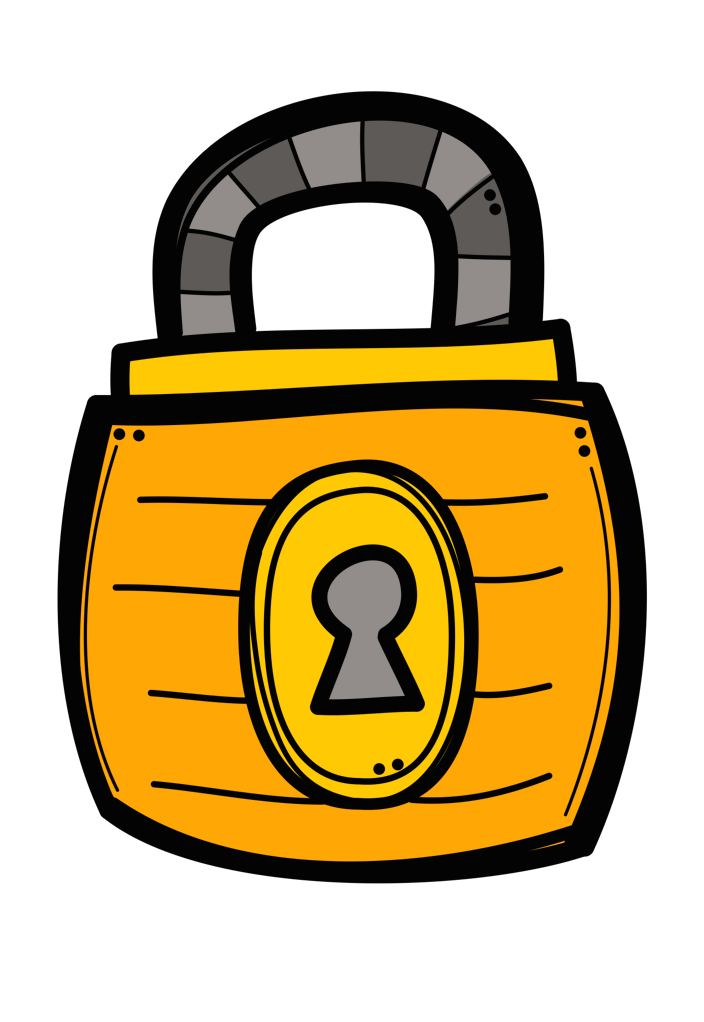 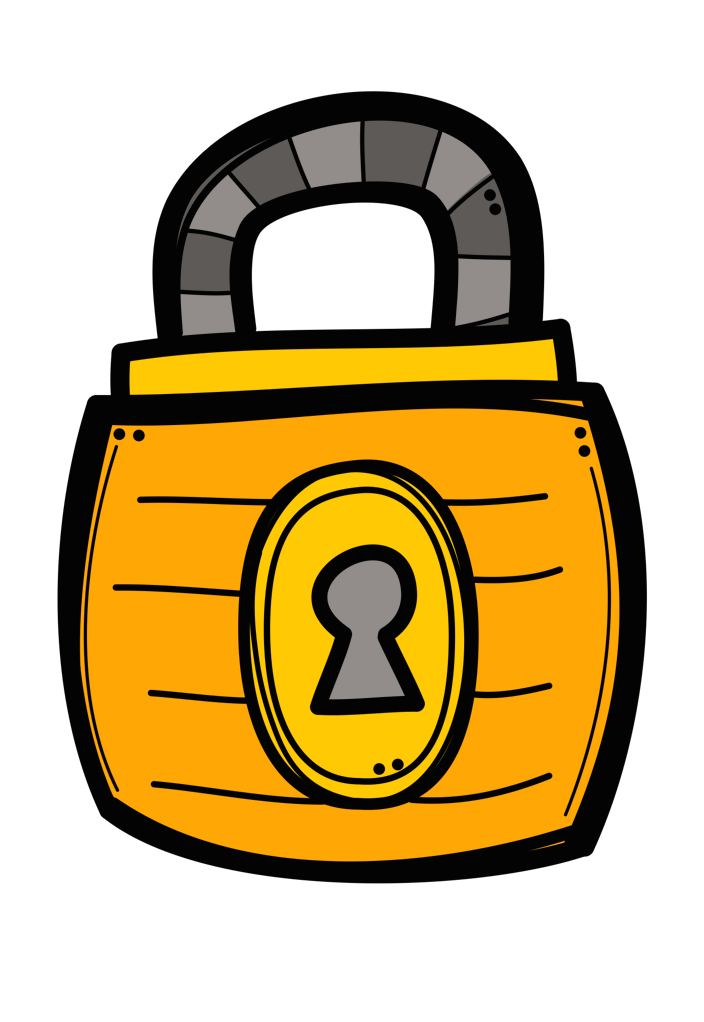 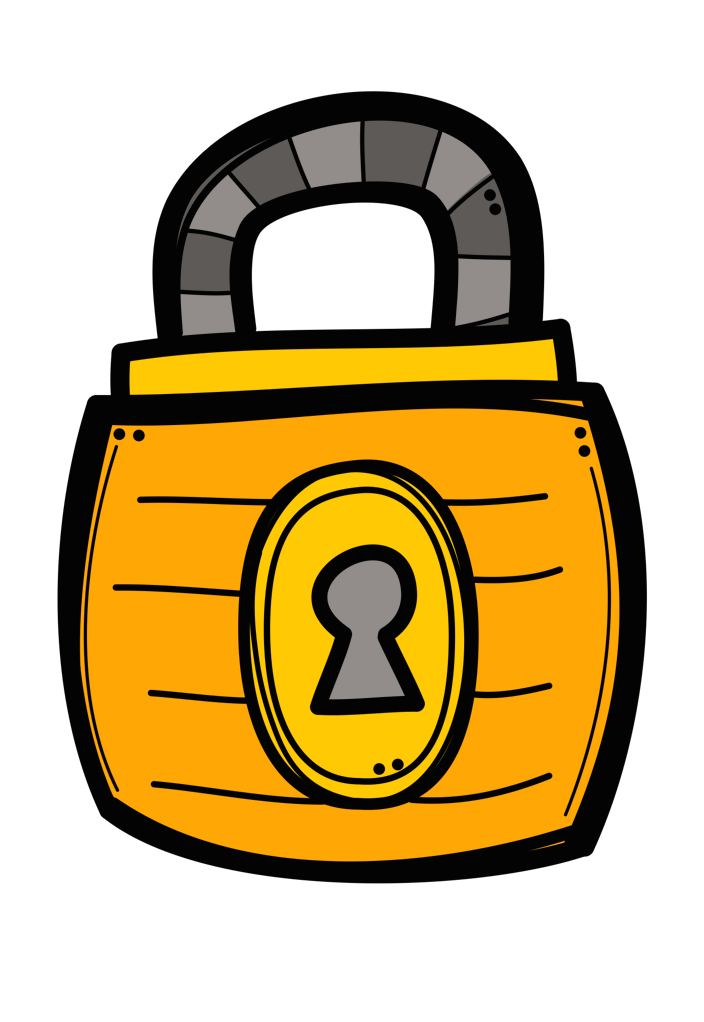 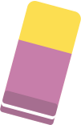 لا يحدث شيء
نفقد النسخة الاصلية
تبقى النسخة الاصلية
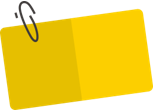 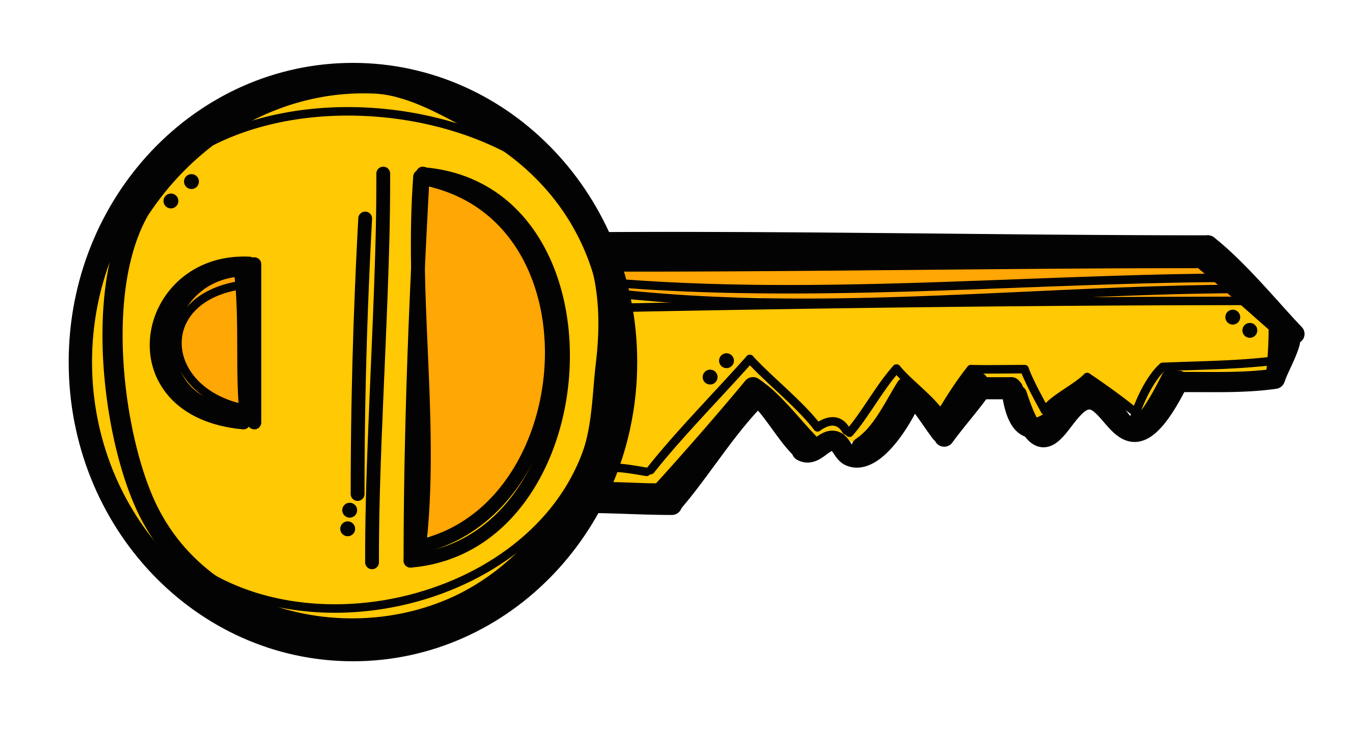 الدرس السابق
استراتيجية القفل والمفتاح
ما لحدث عند ضغط مجلد ؟
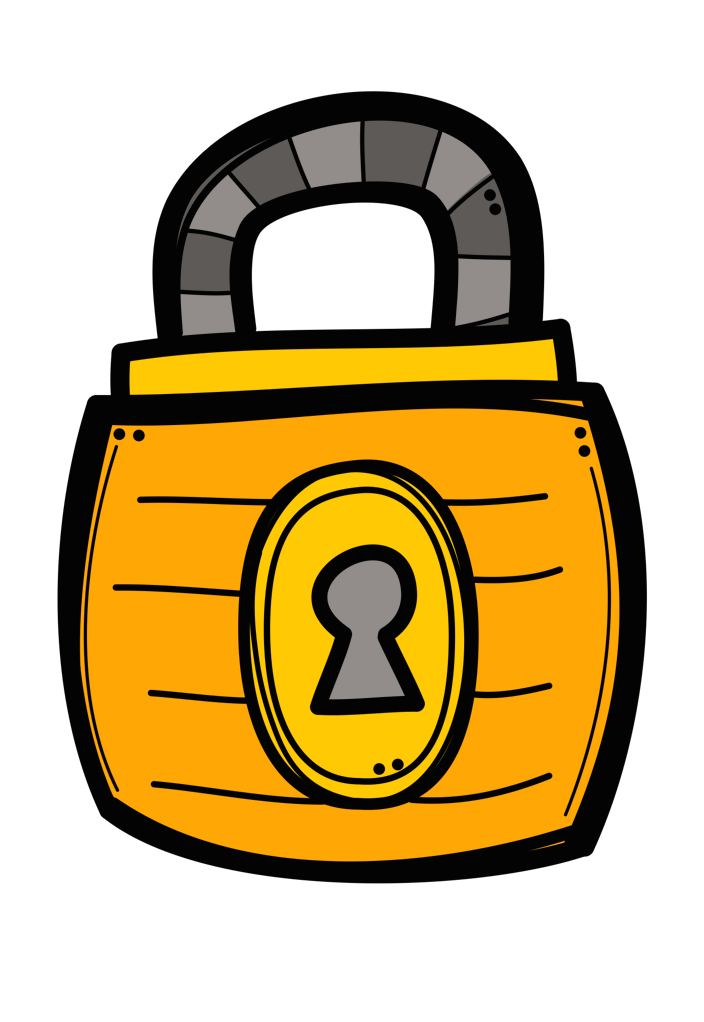 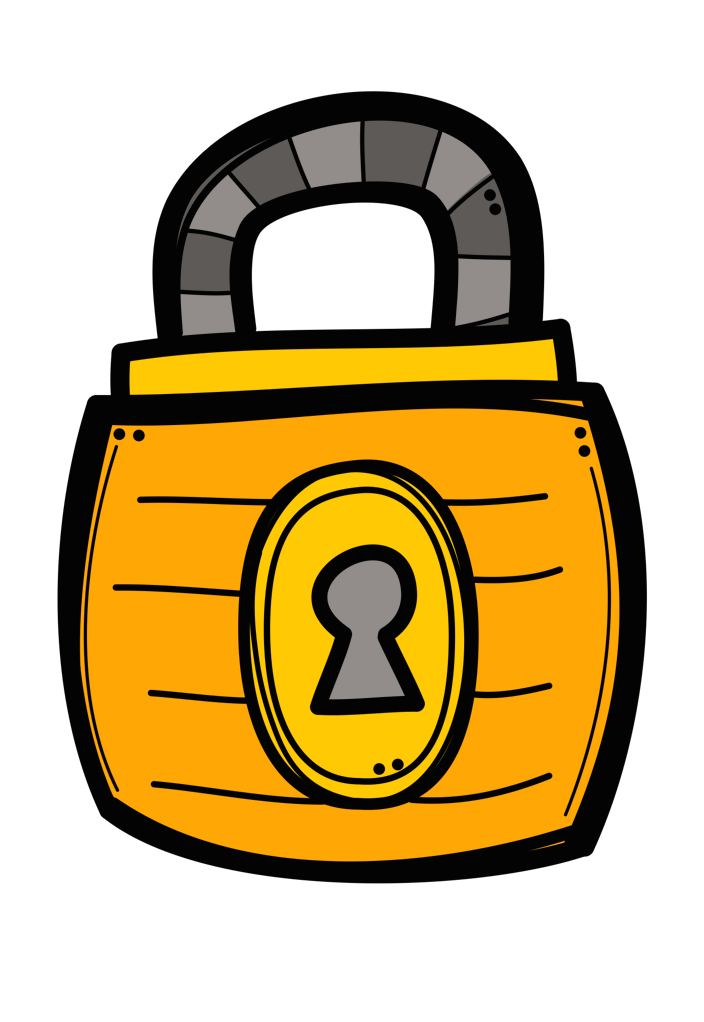 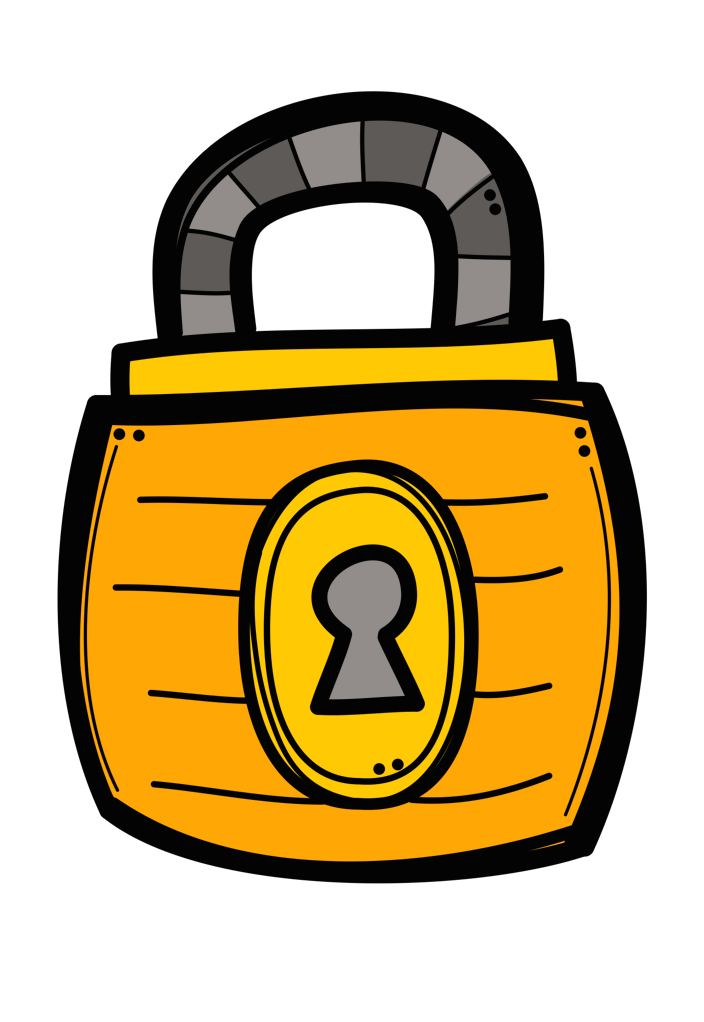 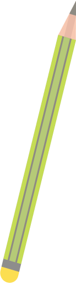 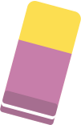 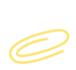 يقل حجمه ولا تقل مساحة التخزين
يقل حجمه وتقل مساحة التخزين
يزيد حجمه وتزيد مساحة التخزين
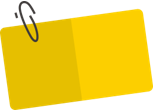 تقويم قبلي
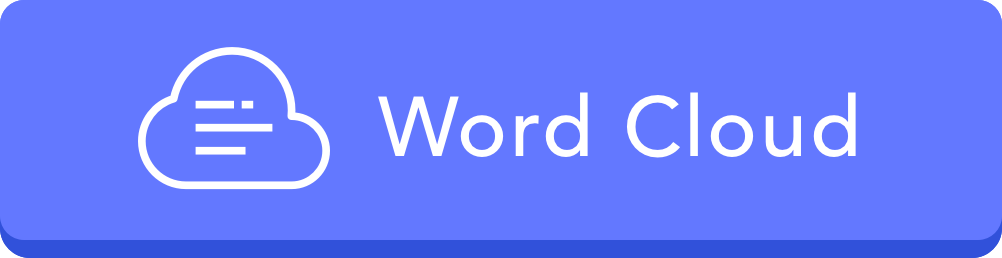 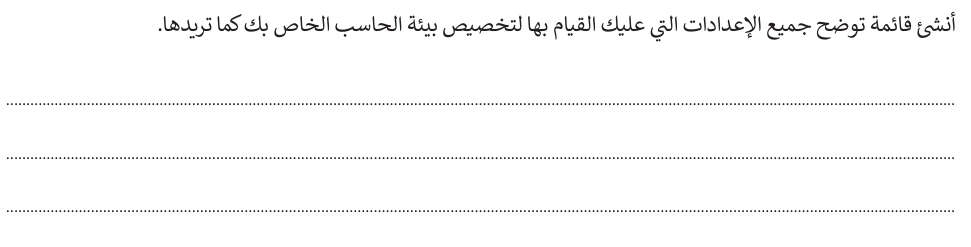 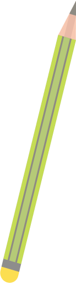 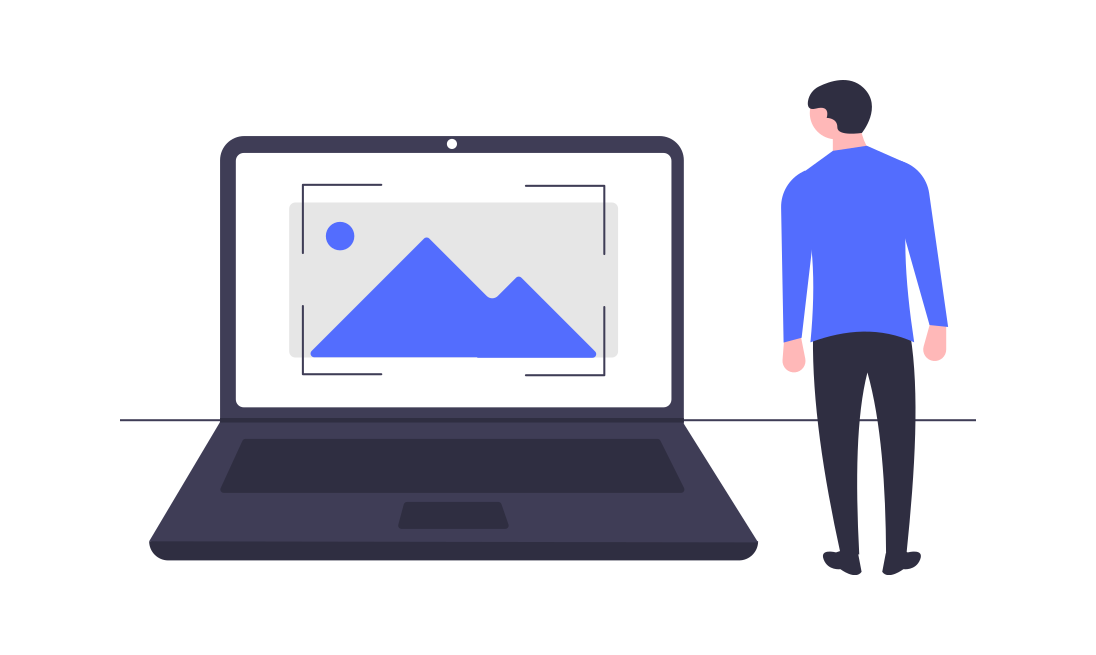 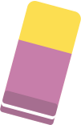 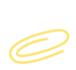 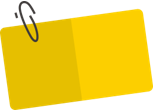 اهداف التعلم
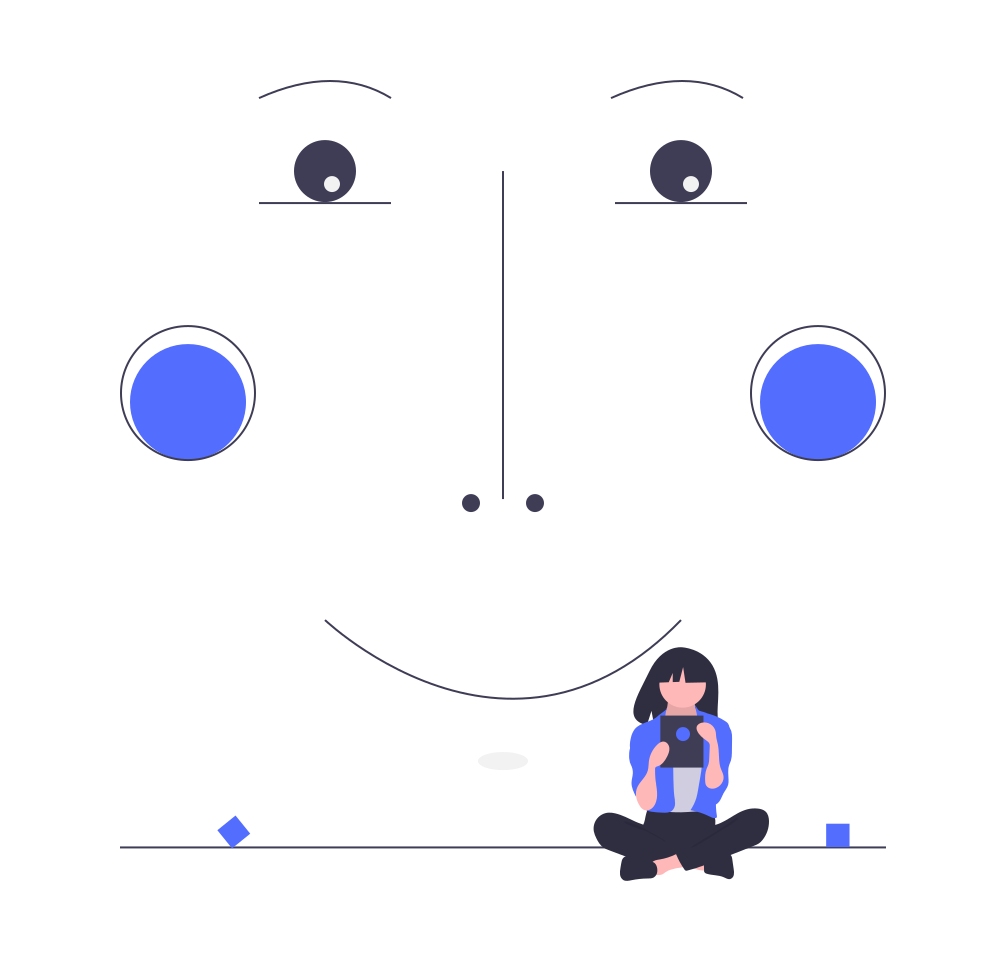 التعرف على اعدادات نظام التشغيل الاساسية.
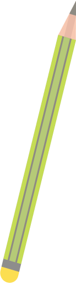 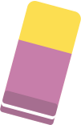 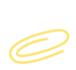 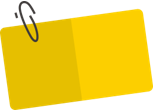 مقدمة
يعد نظام التشغيل بمثابة بيئة العمل الرئيسة للحاسب الخاص بك لذا من المهم أن يتسم النظام بسهولة الاستخدام , ليكون ممتعاً للمستخدم . توفر جميع أنظمة التشغيل مجموعة من الادوات الازمة لتغيير بيئتها وإعداداتها الخاصة .
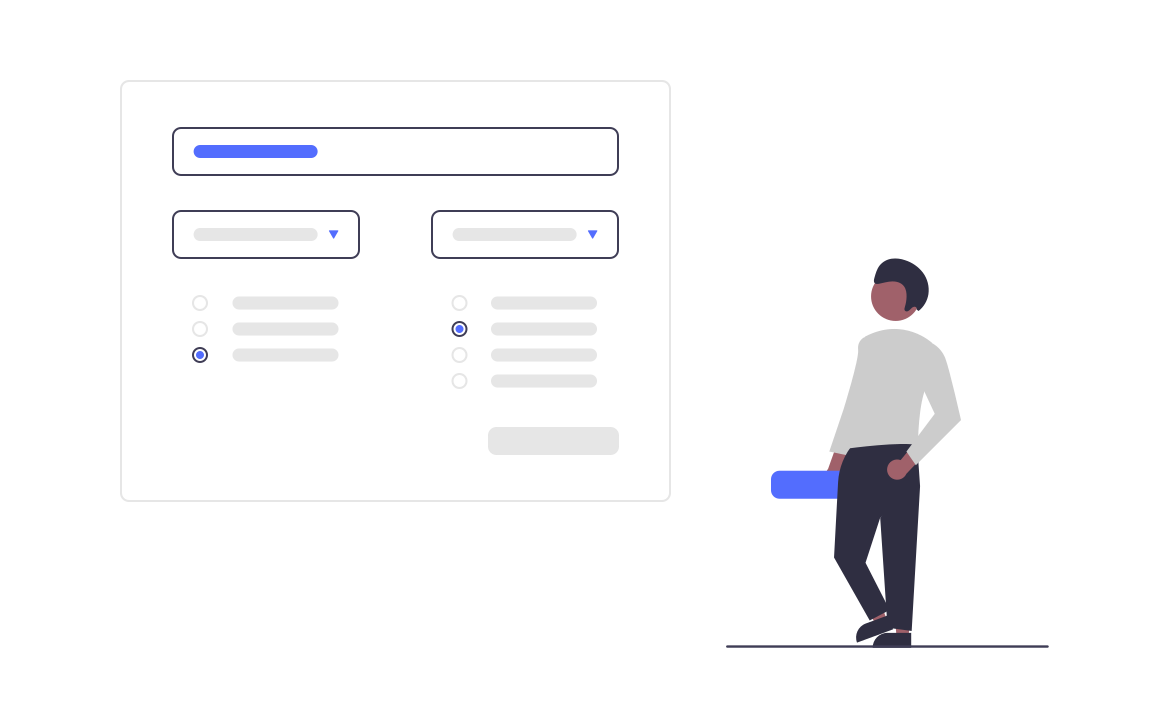 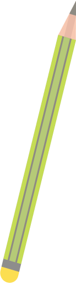 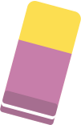 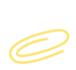 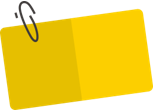 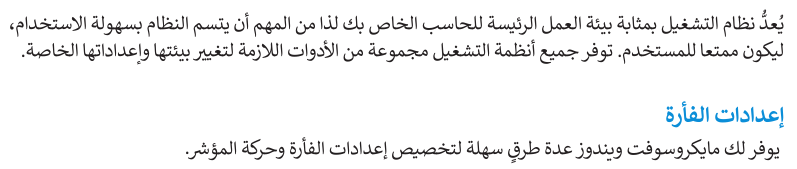 إعدادات الفأرة
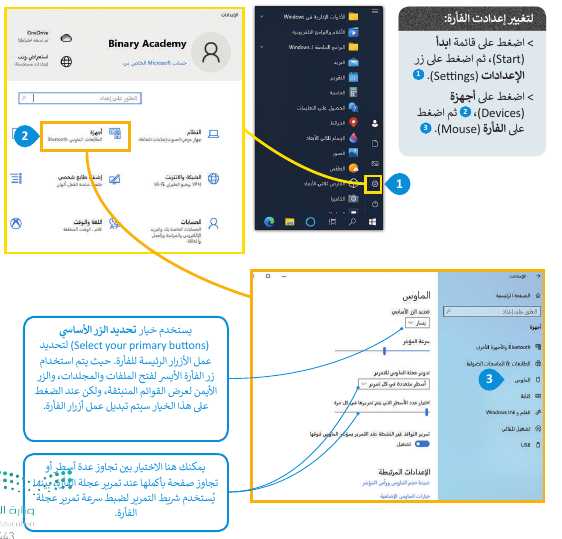 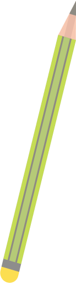 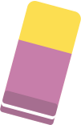 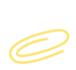 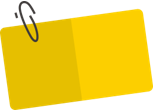 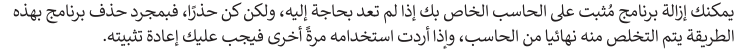 البرامج والمميزات
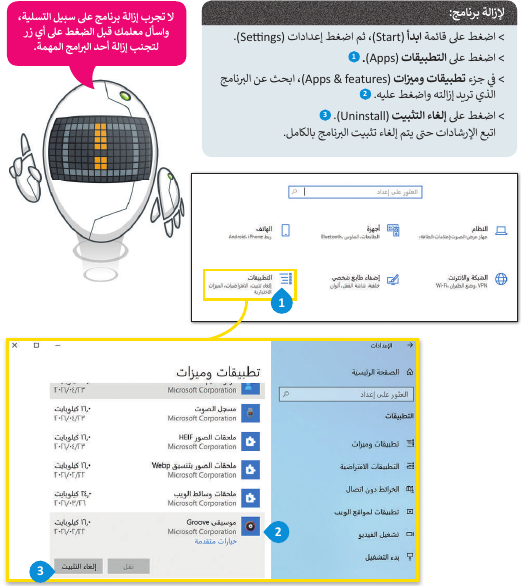 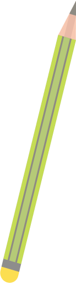 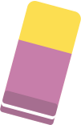 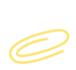 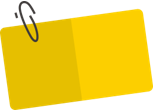 تقويم مرحلي
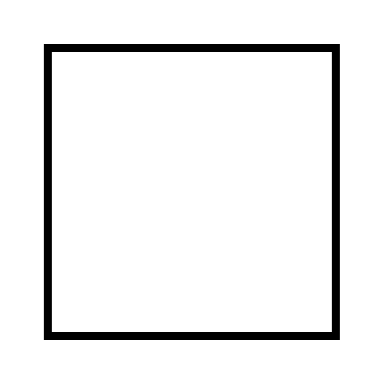 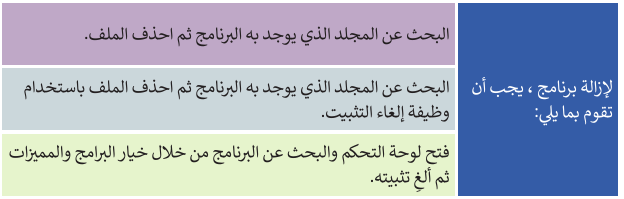 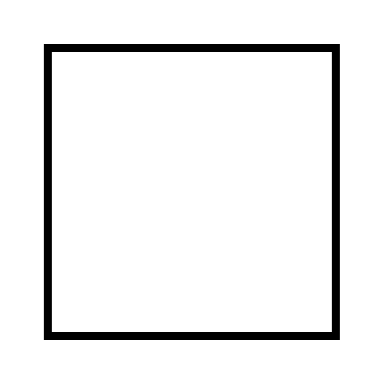 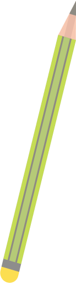 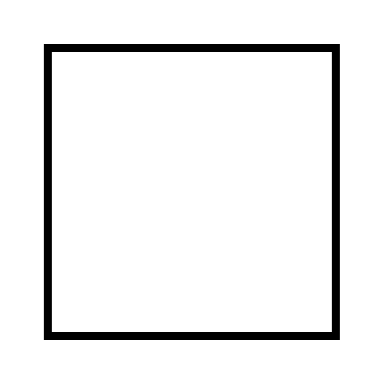 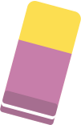 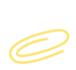 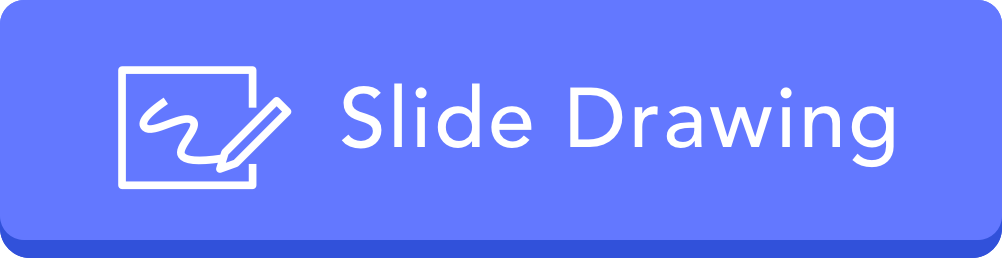 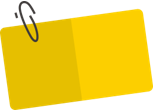 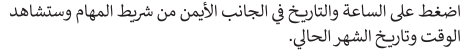 التاريخ والوقت
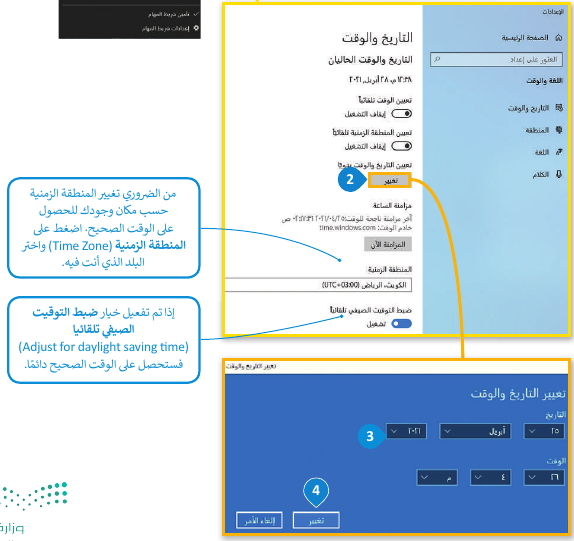 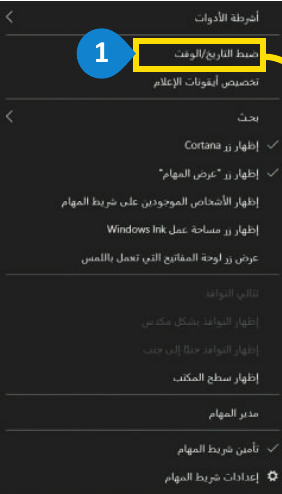 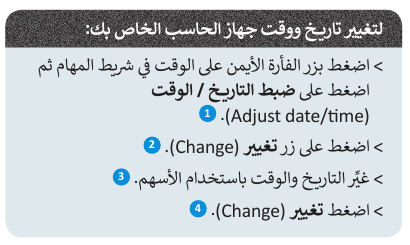 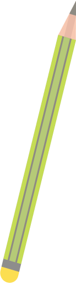 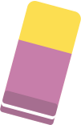 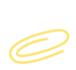 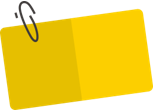 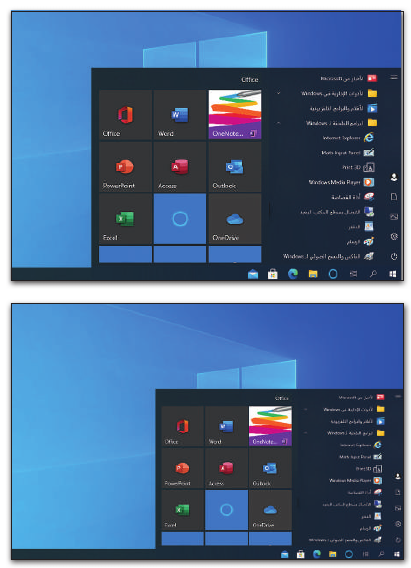 إعدادات الشاشة
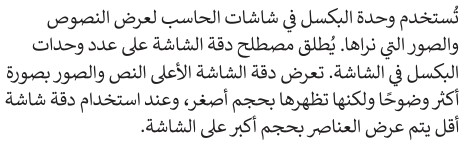 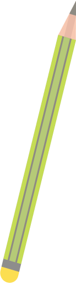 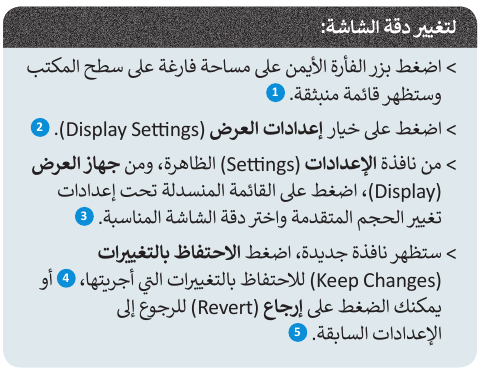 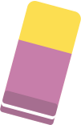 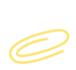 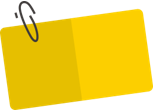 إعدادات الشاشة
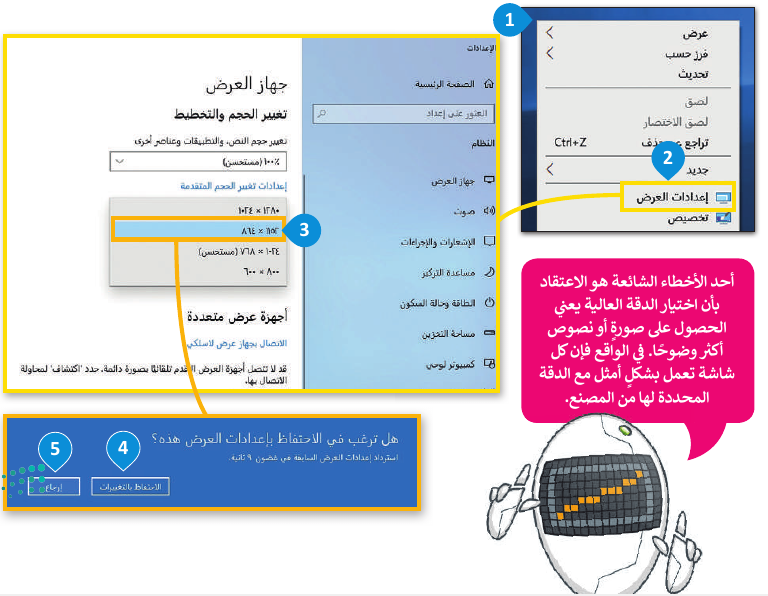 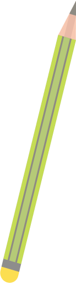 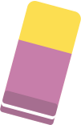 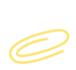 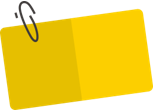 تخصيص الحاسب الخاص بك
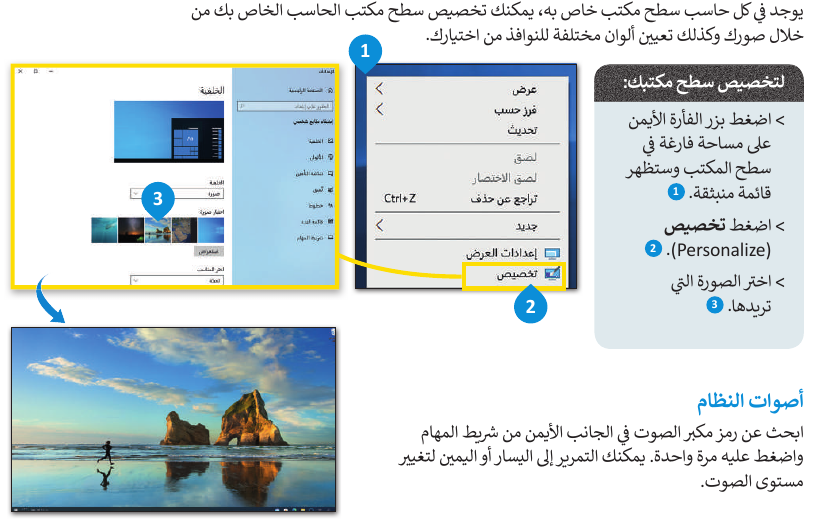 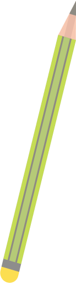 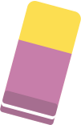 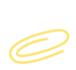 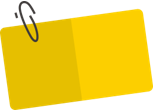 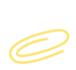 تخصيص الحاسب الخاص بك
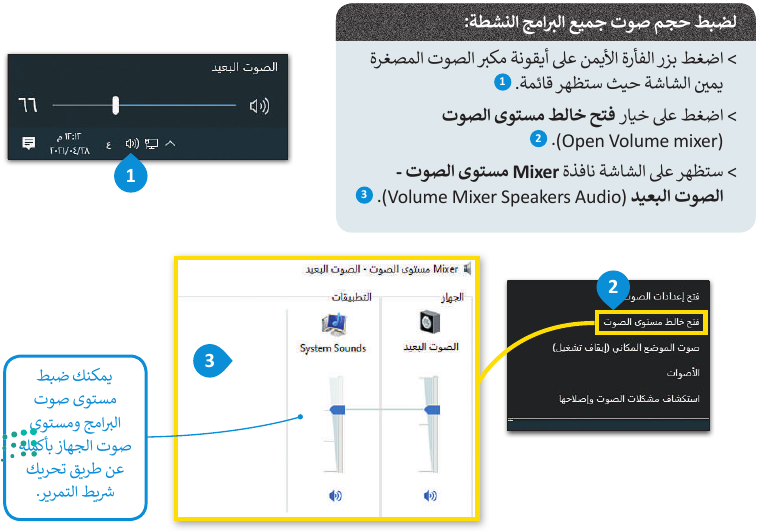 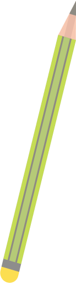 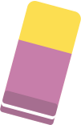 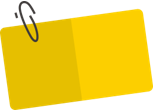 استراتيجية السؤال يتصل
تقويم ختامي
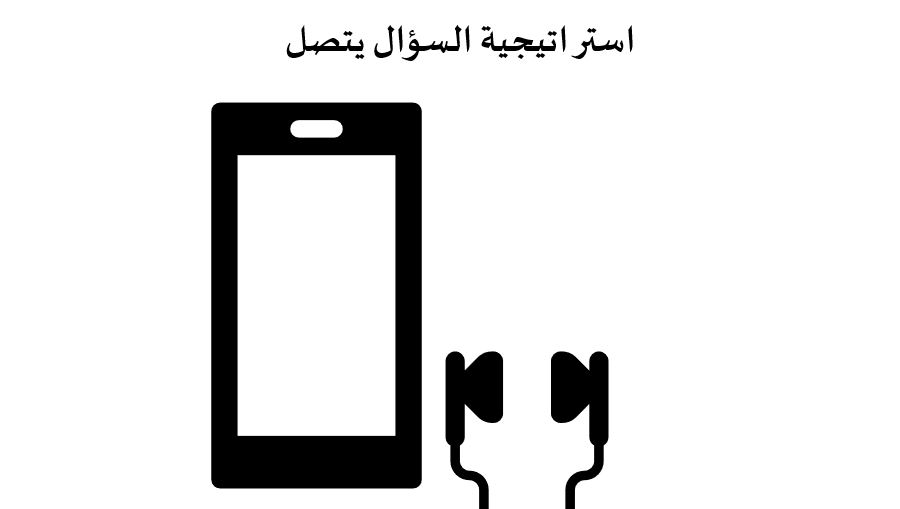 السؤال : لاحظت شيئاً غريباً قد حدث للفأرة الخاصة بك , فقد تبدلت وظائف زريها الأيمن والأيسر. هل يمكنك حل هذه المشكلة ؟
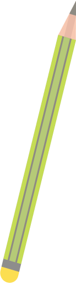 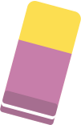 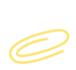 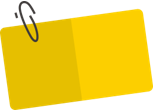 الواجب
صفحة 49 تدريب 2و3
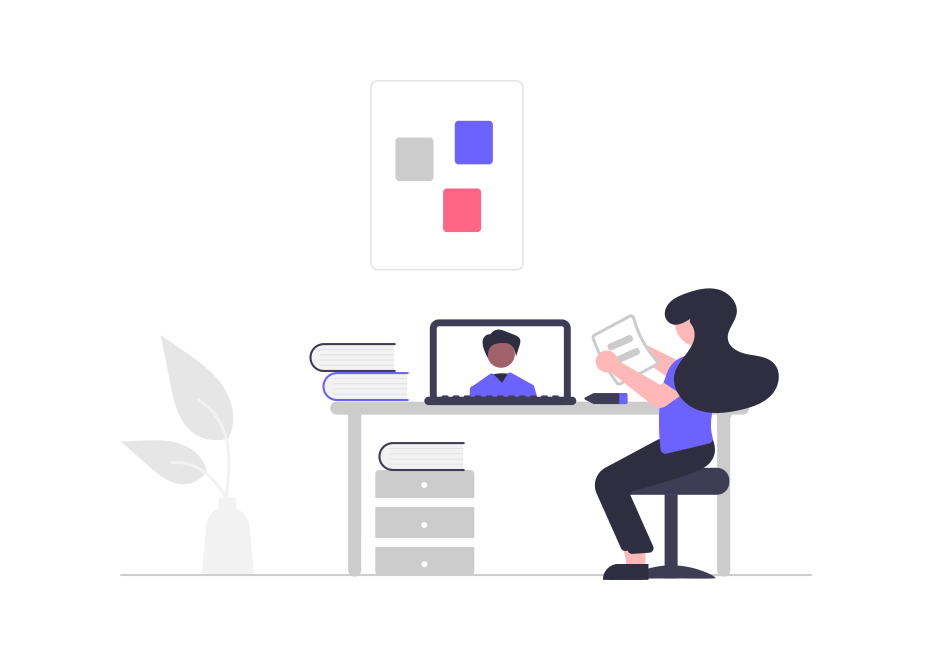 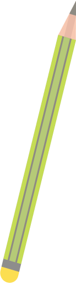 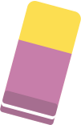 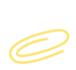